En attendant le début de la rencontre…
Pour les personnes en présence : 
Pour avoir accès au clavardage, branchez-vous à la rencontre en ligne sans activer votre micro;
Dites bonjour dans le clavardage;
Déconnectez-vous aussitôt;
Vous aurez accès au lien pour le sondage et au clavardage. 

Pour tous: 
Veuillez à la question 1 dans le clavardage :

	Pourquoi vous êtes-vous inscrits à cet atelier?
Démystifions l'accessibilité des ressources didactiques
Atelier 2102
AQUOPS – 5 avril 2022
de 13 h à 14 h
Qui sommes-nous?
Geneviève Rioux
Responsable du dossier de l’accessibilité des ressources éducatives
Christine Plourde
Responsable du dossier des services éducatifs à distance
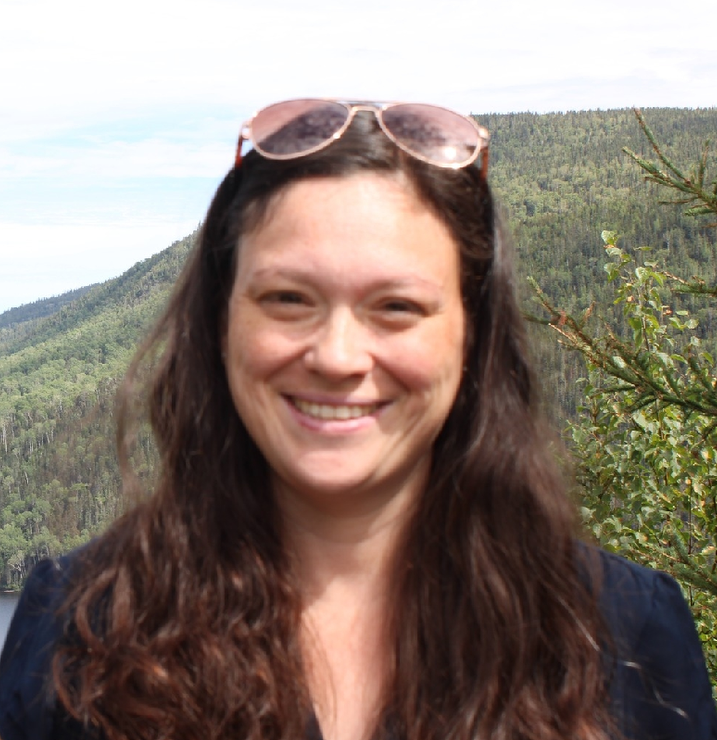 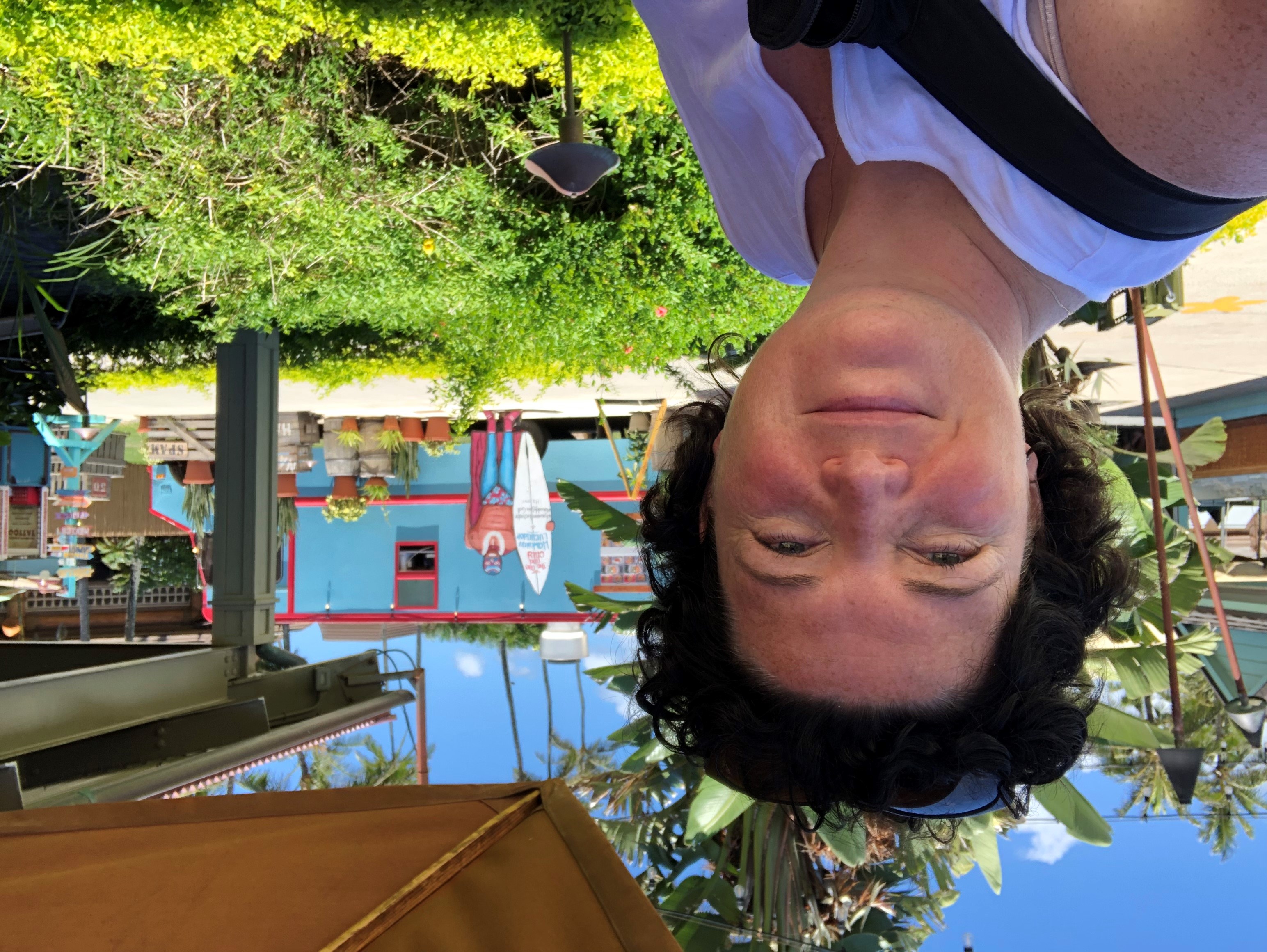 Direction des ressources didactiques, des bibliothèques scolaires et des services éducatifs à distance
Ministère de l’Éducation
3/32
Ordre du jour
1. Accueil et mot de bienvenue 
2. Intentions de la rencontre 
3. Les mythes de l’accessibilité
4. Questions
4/32
Intentions
Sensibiliser les participants à l’accessibilité

Réfléchir à la création et au choix de ressources accessibles
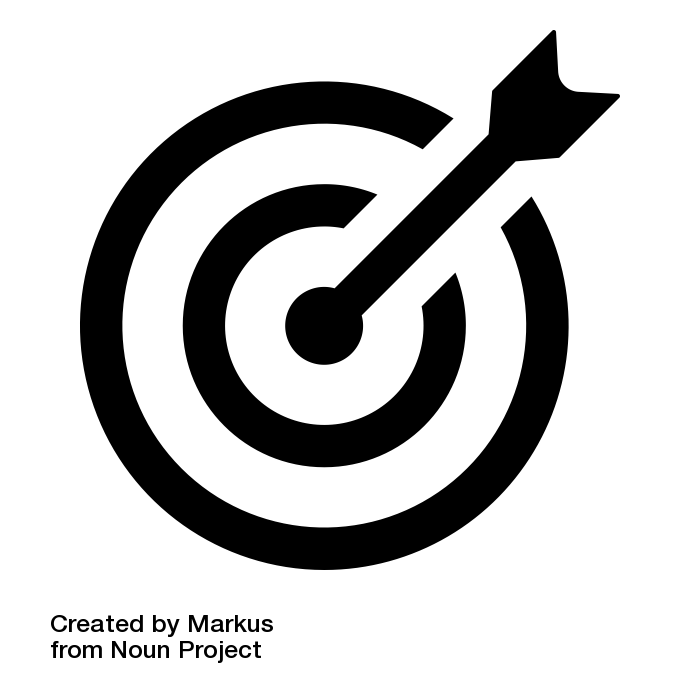 5/32
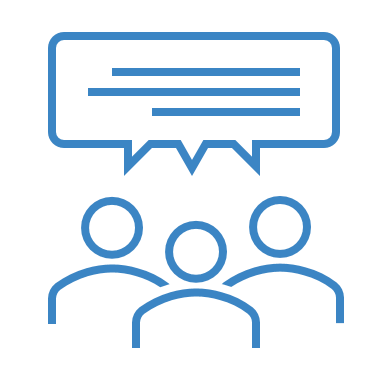 Qu’est-ce que l’accessibilité pour vous?
Dans le clavardage, écrivez un mot qui décrit ce qu’est l’accessibilité pour vous.
6/32
Les mythes de l’accessibilité
Question 2 :
L’accessibilité ne concerne qu’un petit groupe d’utilisateurs.
Faux
Vrai
7/32
Réponse à la question 2 :
Faux. L’accessibilité ne concerne qu’un petit groupe d’utilisateurs.
Environ 15 % de la population mondiale, soit 1 milliard de personnes vivent avec un handicap.
8/32
Contre-exemples d’accessiblité
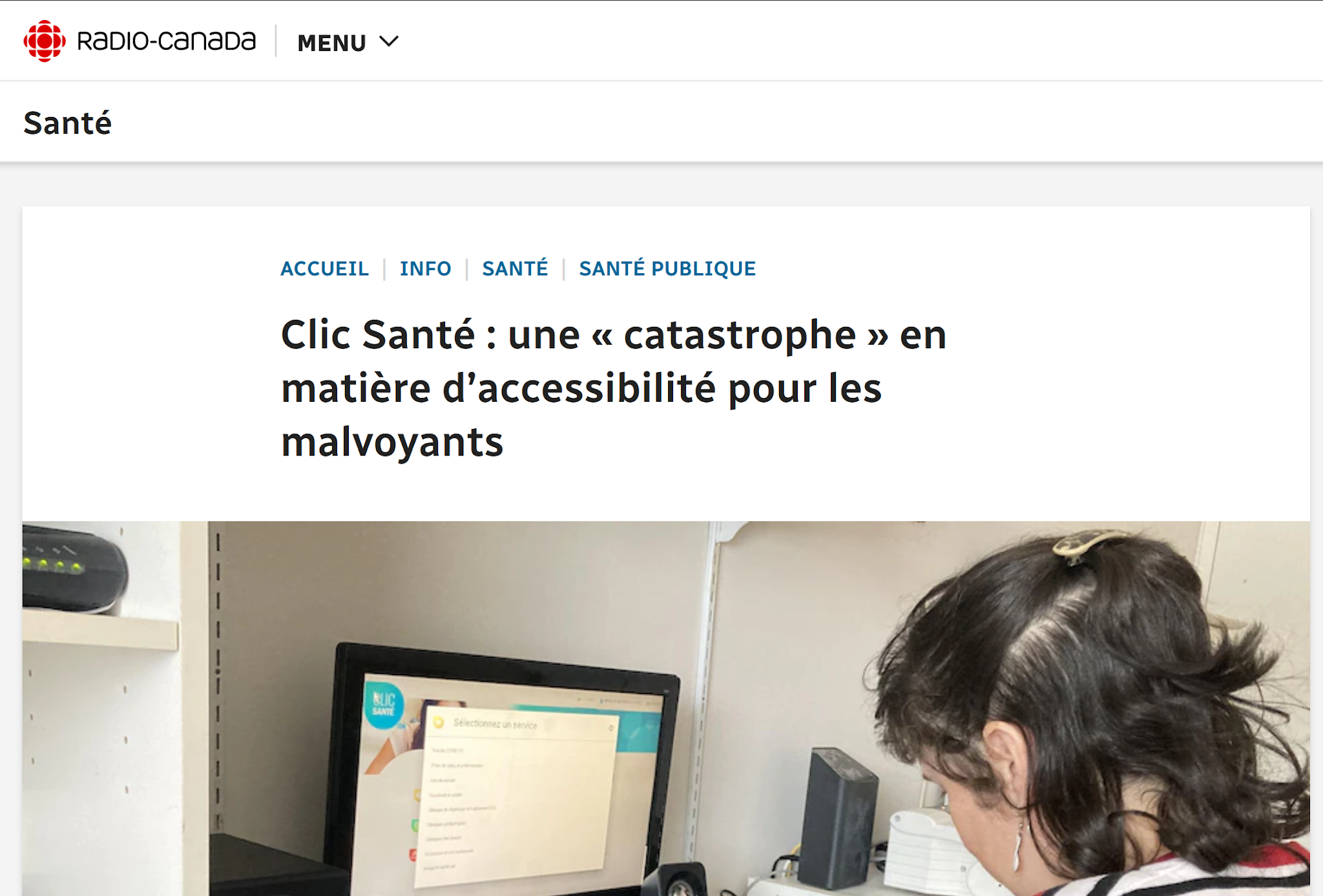 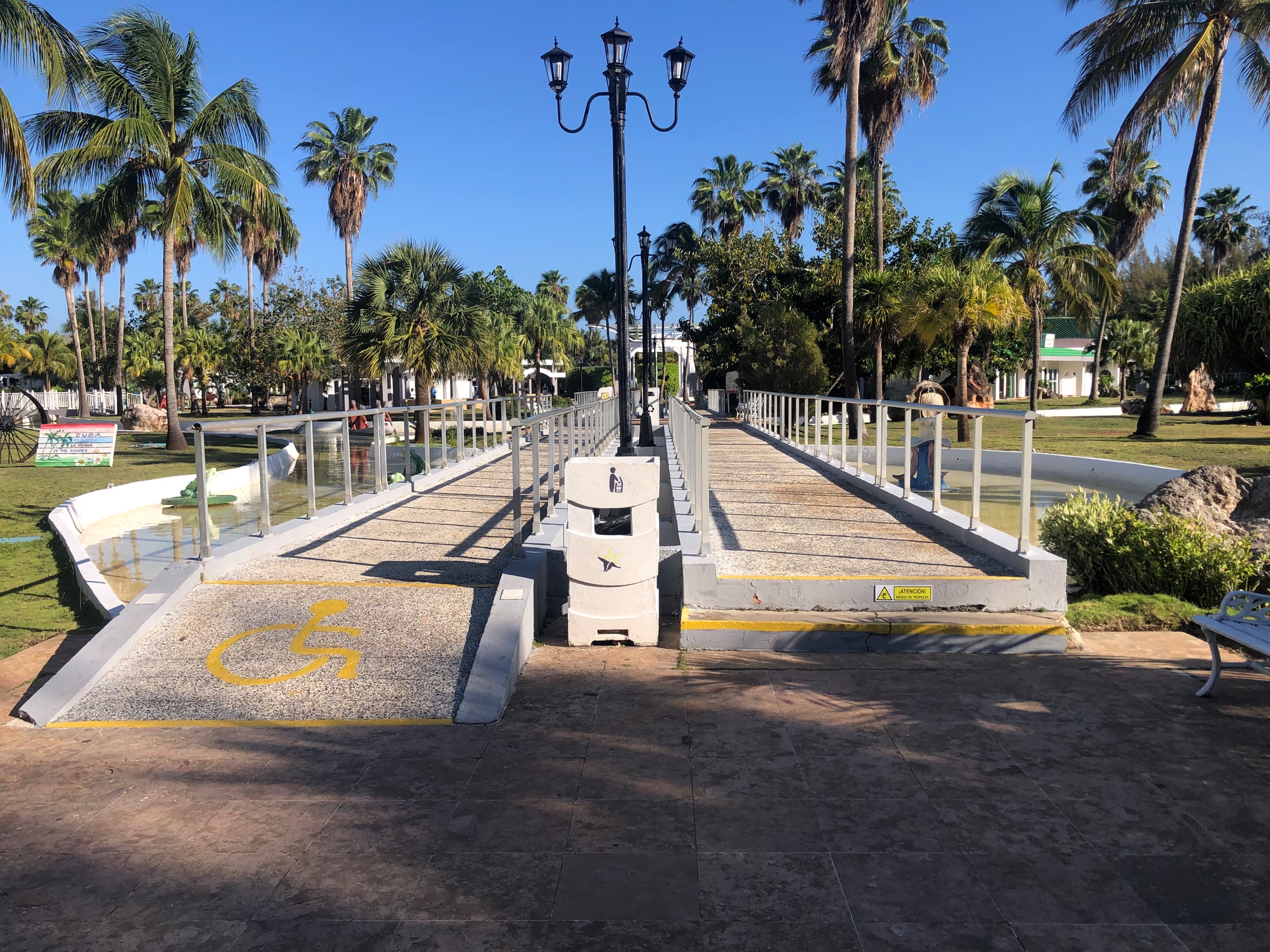 Christine Plourde
Spécialiste en développement pédagonumérique
DRDBSSED
Ministère de l’Éducation
Contactez-moi par Teams
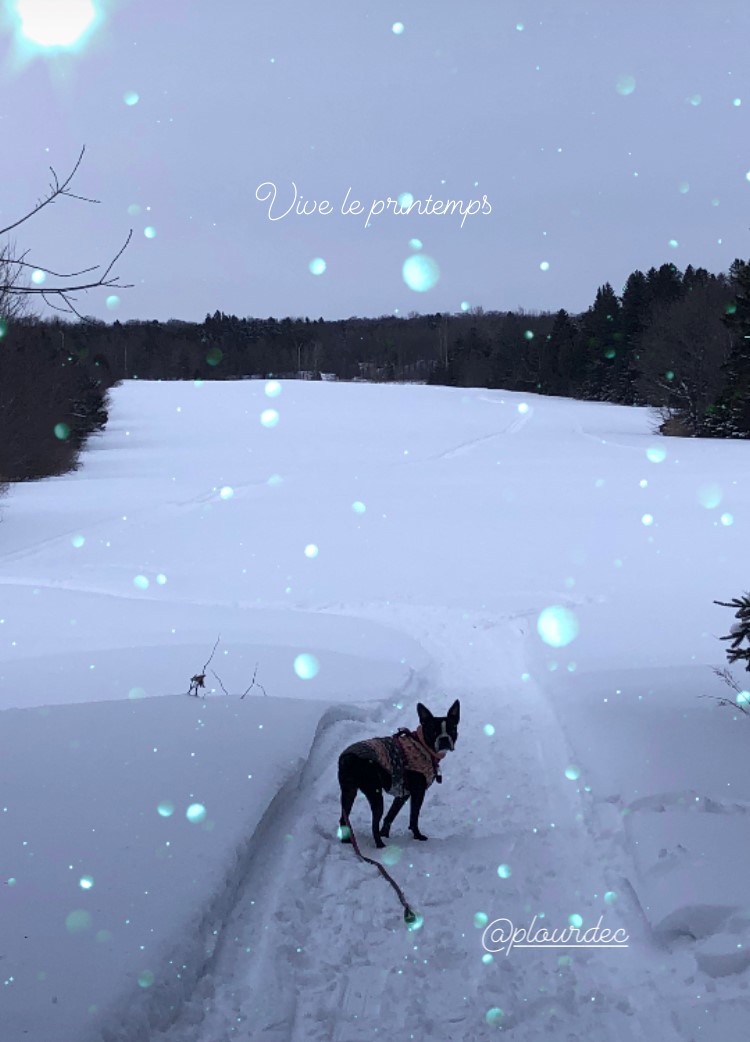 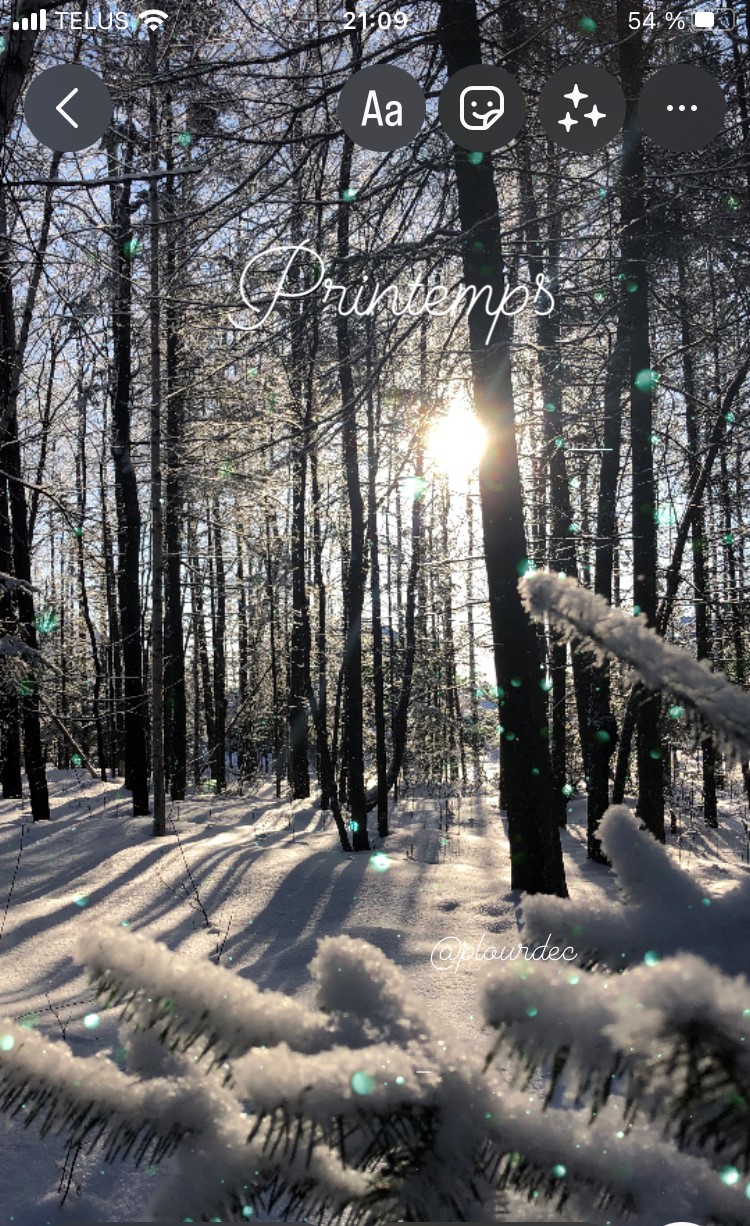 9/32
Les mythes de l’accessibilité
Question 3 : 

L’accessibilité consiste uniquement à ajouter un texte de remplacement aux images.
Vrai
Faux
10/32
Réponse à la question 3
Faux. L’accessibilité consiste uniquement à ajouter un texte de remplacement aux images.
Beaucoup d’autres éléments à prendre en compte lors de la création ou du choix d’une ressource accessible.
Voici quelques suggestions pour débuter avec les ressources accessibles :
11/32
Éléments à tenir compte
Titre 1
     Titre 2
	Titre 3
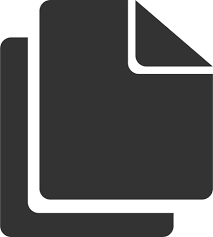 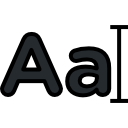 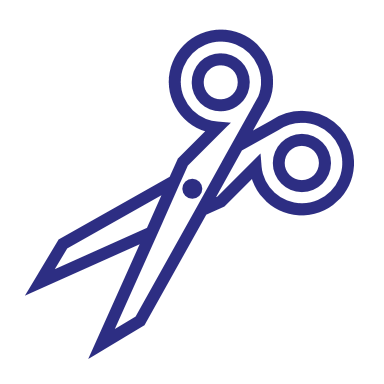 Fonctions copier et coller
Sélection du texte
Police de caractère
Hiérarchie du texte
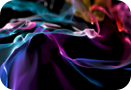 Texte
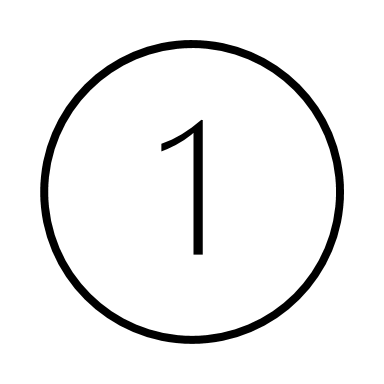 Espacement entre les lignes
Contraste des couleurs
Alignement à gauche
Pagination
12/32
Images tirées du site https://www.flaticon.com/fr/
Éléments à tenir compte
Sélectionner le texte
	 Permet de sélectionner le mot, la phrase ou le paragraphe que l’élève  
      	 veut se faire lire par la synthèse vocale.
	 
	  
	  Fonctions copier et coller
	  Permet de copier et de coller un mot ou un texte dans un espace   
 	   de réponse ou dans un dictionnaire électronique.
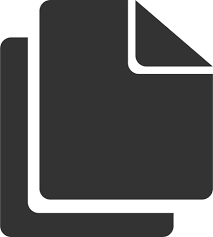 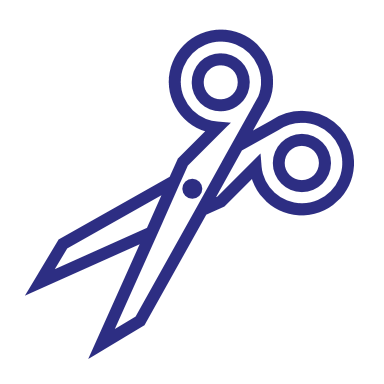 13/32
Éléments à tenir compte (suite)
Empattement
A
Police de caractère
 Utiliser une police de caractère sans empattement (Verdana, Arial,  
 Helvetica, Trébuchet).
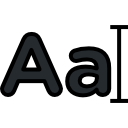 Hiérarchie du texte
		Permettre aux élèves de retrouver rapidement l’information qu’ils	
		cherchent grâce à la structure du texte qui leur donne des points de 		repère.
Titre 1
     Titre 2
     Titre 3
14/32
Éléments à tenir compte (suite)
Espacement entre les lignes du texte
Permettre de mieux suivre la ligne suivante et de reconnaître quand un paragraphe est terminé.
Contrastes de couleur
Faciliter la lecture.
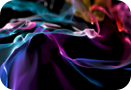 Texte
15/32
Éléments à tenir compte (suite)
Alignement à gauche
	  Régulariser l’espacement entre les mots.


	 
	 Pagination
	 Faciliter le repérage dans un document.
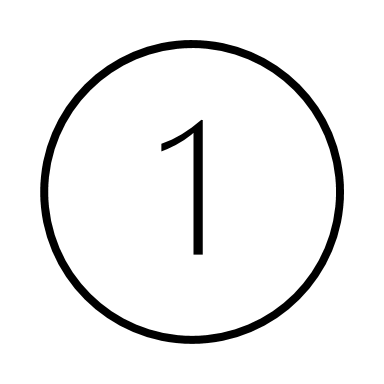 16/32
Éléments à tenir compte
Titre 1
     Titre 2
	Titre 3
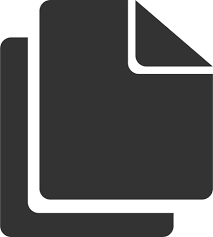 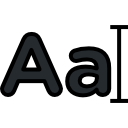 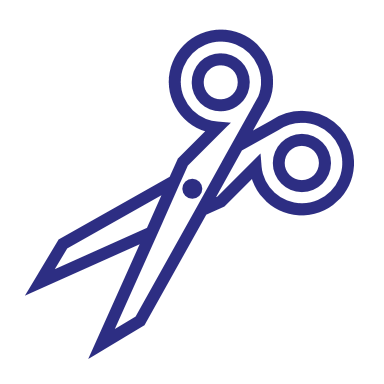 Fonctions copier et coller
Sélection du texte
Police de caractère
Hiérarchie du texte
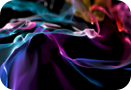 Texte
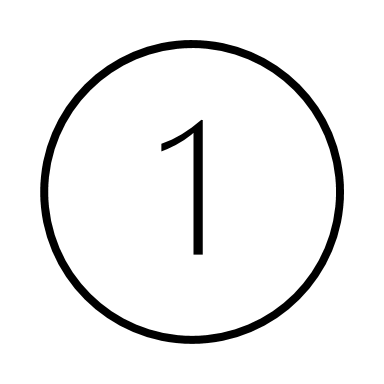 Espacement entre les lignes
Contraste des couleurs
Alignement à gauche
Pagination
17/32
Images tirées du site https://www.flaticon.com/fr/
Les mythes de l’accessibilité
Question 4 : 

Il est préférable de réfléchir à l’accessibilité dès le début du processus de développement.
Faux
Vrai
18/32
Réponse à la question 4
Vrai. Il est préférable de réfléchir à l’accessibilité dès le début du processus de développement.
Mettre en place certains critères d’accessibilité à la fin de la création d’une ressource peut demander plus de temps
19/32
Les mythes de l’accessibilité
Question 5 : 

Tout le monde peut corriger des problèmes d’accessibilité.
Faux
Vrai
20/32
Réponse à la question 5
Vrai. Tout le monde peut corriger des problèmes d’accessibilité.
Toute personne ayant quelques connaissances en accessibilité peut faire des vérifications.

Voici quelques outils qui peuvent vous aider à vérifier l’accessibilité de vos ressources :
21/32
Les outils d’aide technologiques
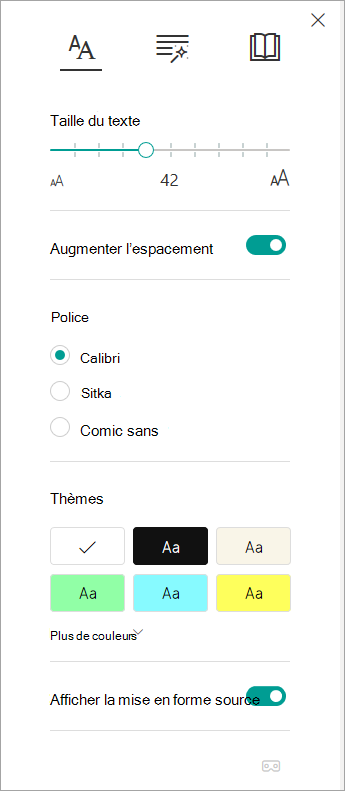 Se servir des outils que les élèves utilisent pour vérifier les contenus et les documents :

WordQ
Lexibar
Lecteur immersif de Microsoft
Parole (sur Mac)
Etc.
22/32
Le vérificateur de Microsoft Office
1
2
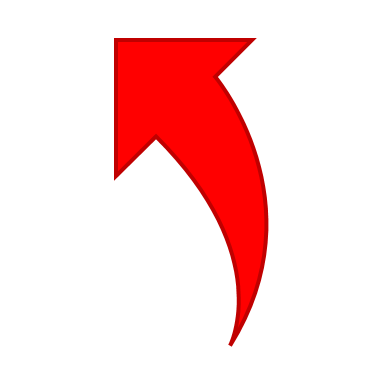 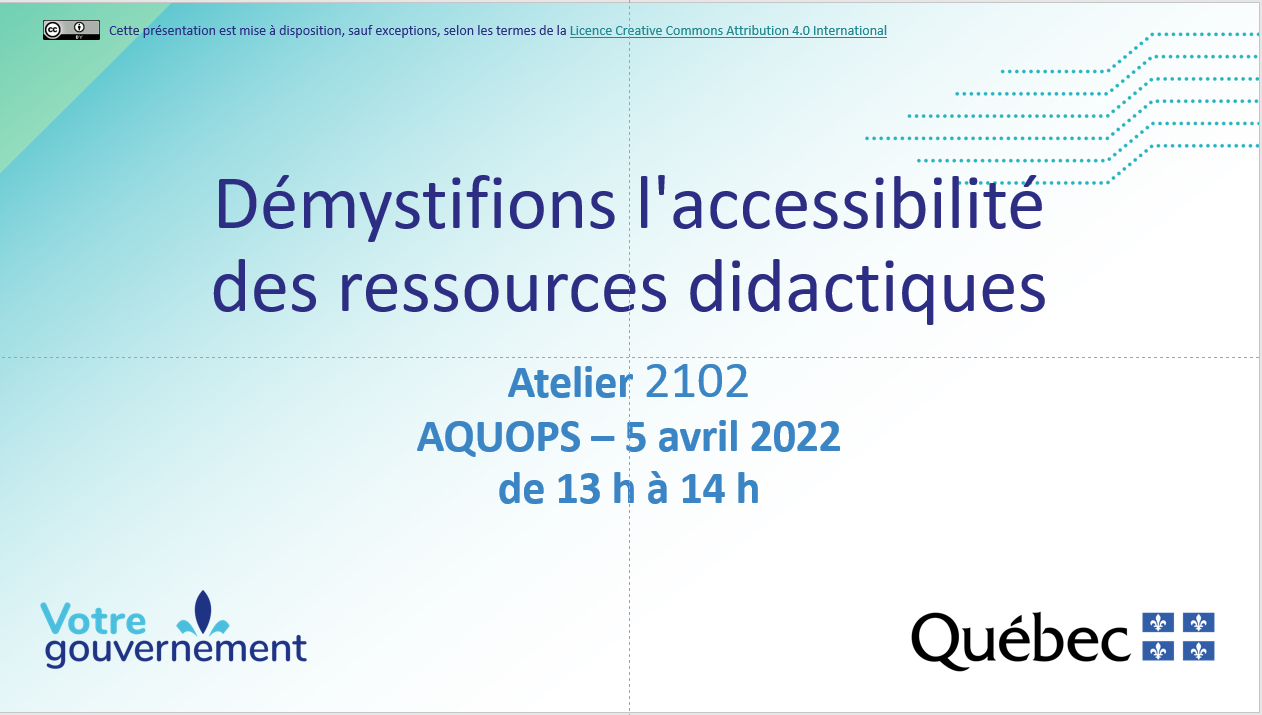 23/32
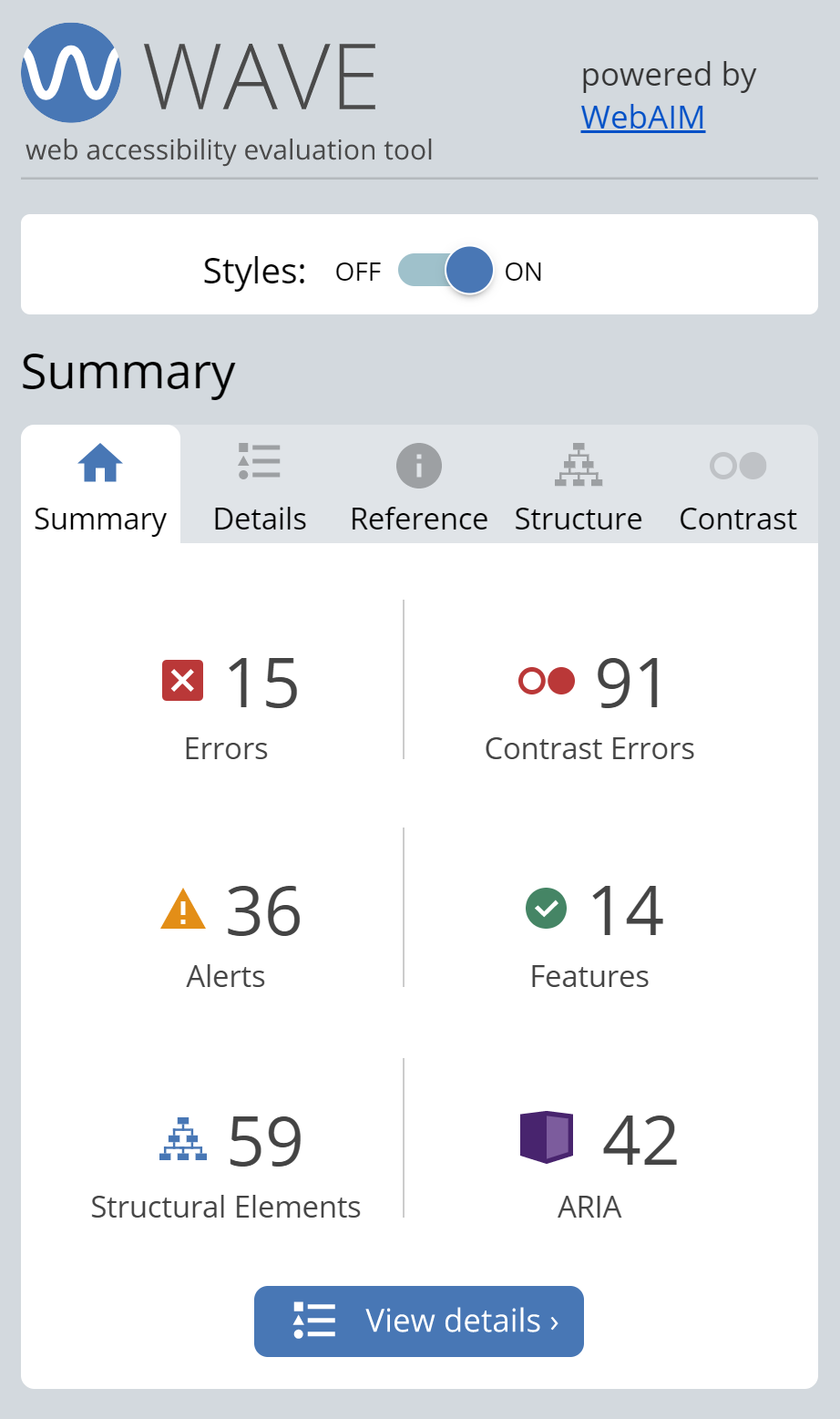 L’extension WAVE
Extension WAVE installéesur Chrome ou navigateur compatible

En anglais seulement 

Utiliser cet outil pour toute ressource web (page web)
24/32
Rappel des intentions
Sensibiliser les apprenants à l’accessibilité

Réfléchir à la création de ressources accessibles
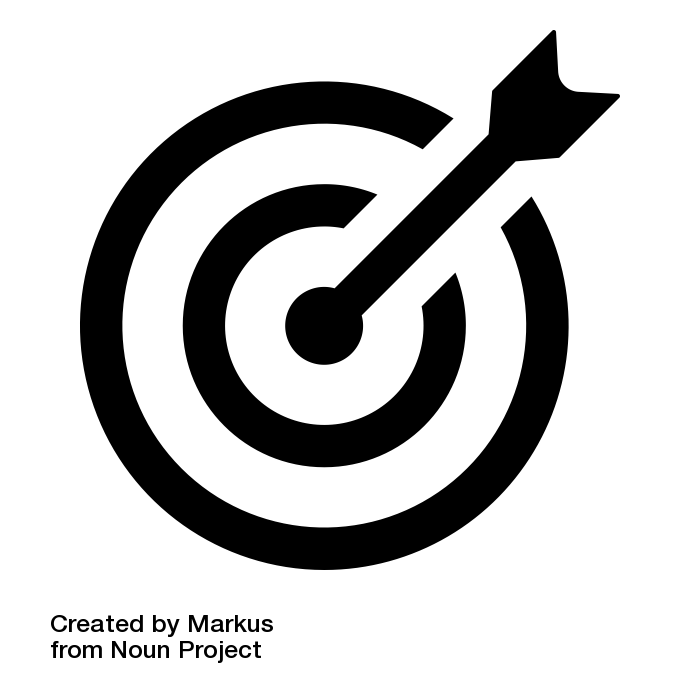 25/32
Pour aller plus loin
Dona 
Guide de rédaction inclusive
Introduction à l’accessibilité du web | Web Accessibility Initiative (WAI) | W3C
Web Content Accessibility Guidelines  (WCAG) 2.1
Liste de vérification WCAG 2.1
Site du RÉCITIAS (Répertoire de RENA) 
Standard sur l’accessibilité des sites web (SGQRI 008 2.0)
Six mauvaises pratiques qui affectent les dyslexiques (anglais)
26/32
Questions
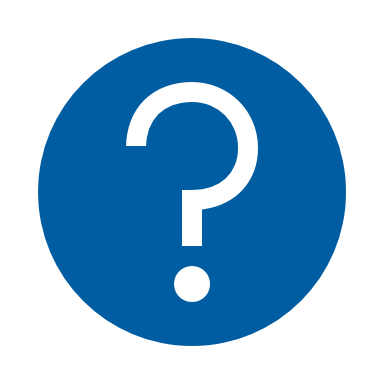 27/32
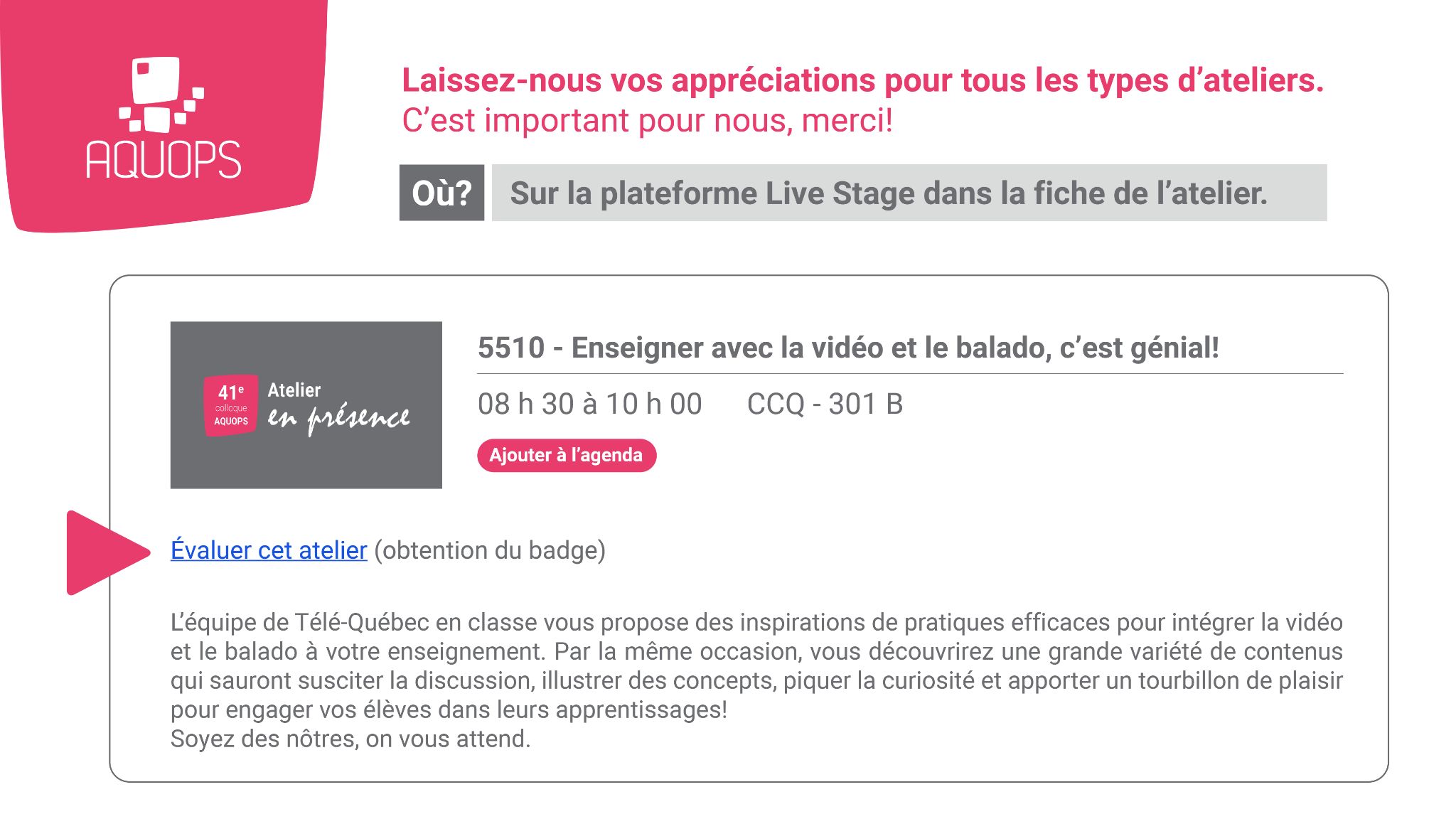 28
28/32
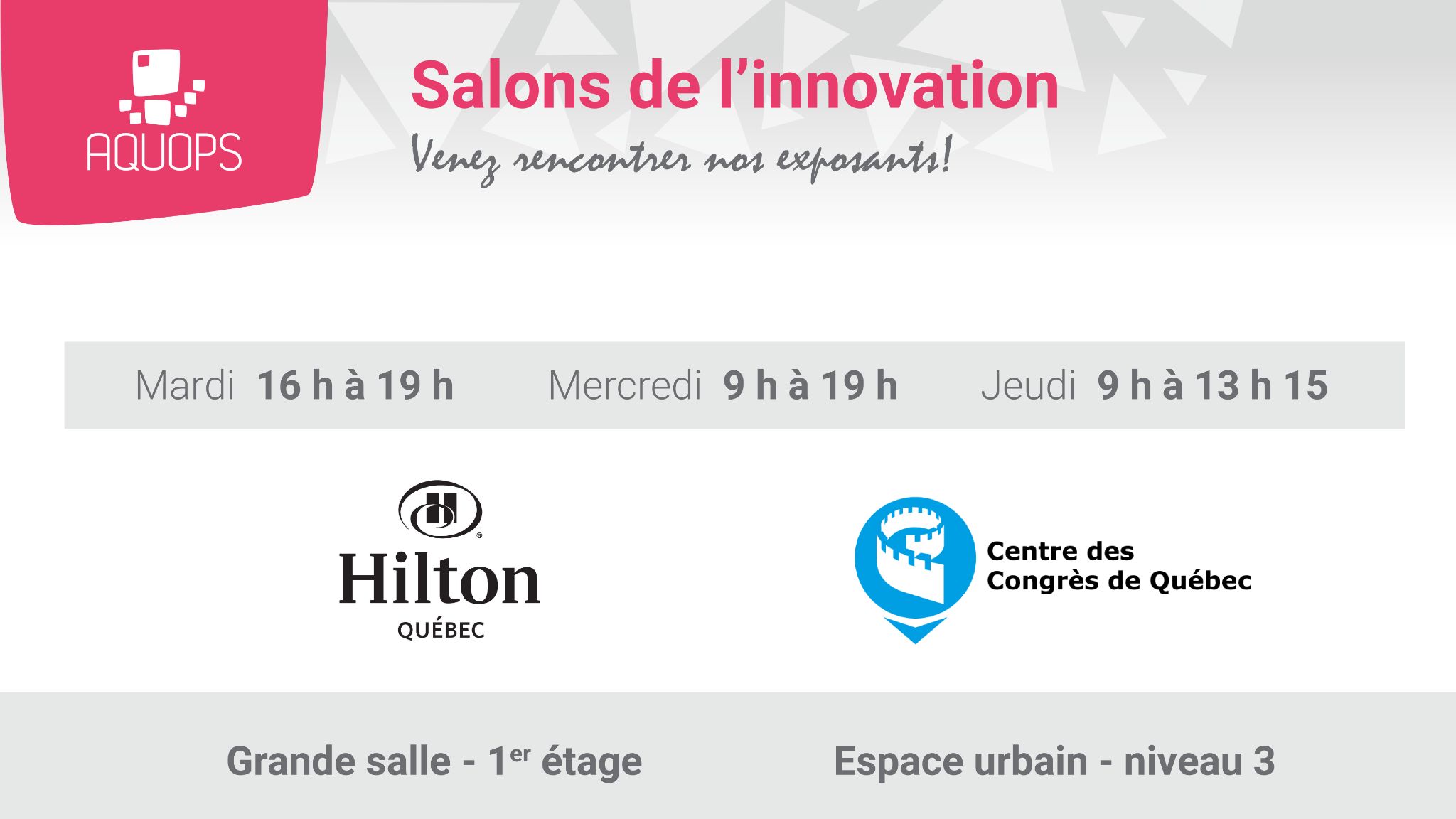 29
29/32
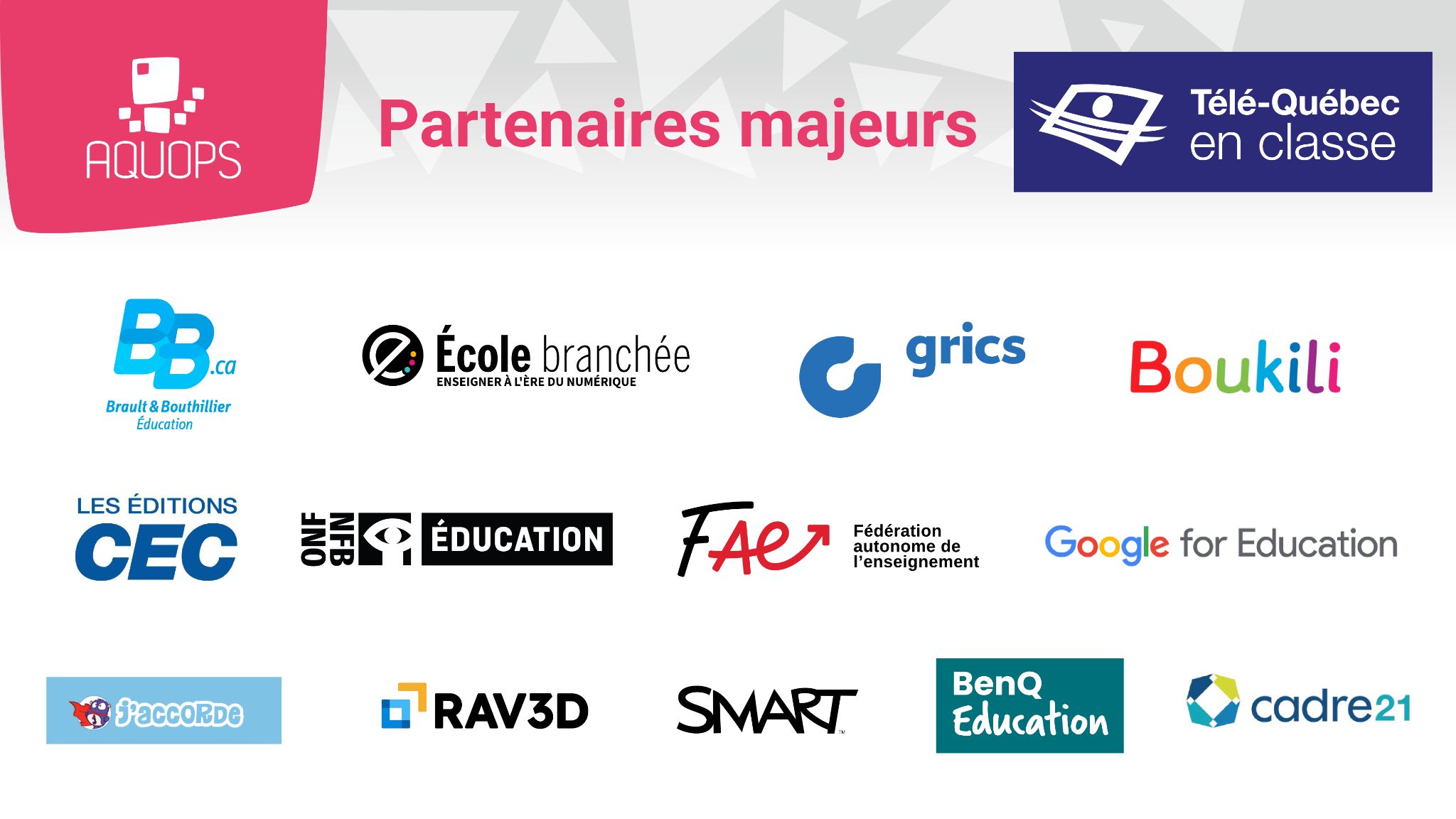 30
30/32
Pour toutes autres questions?
Genevieve.rioux@education.gouv.qc.ca
Christine.plourde@education.gouv.qc.ca
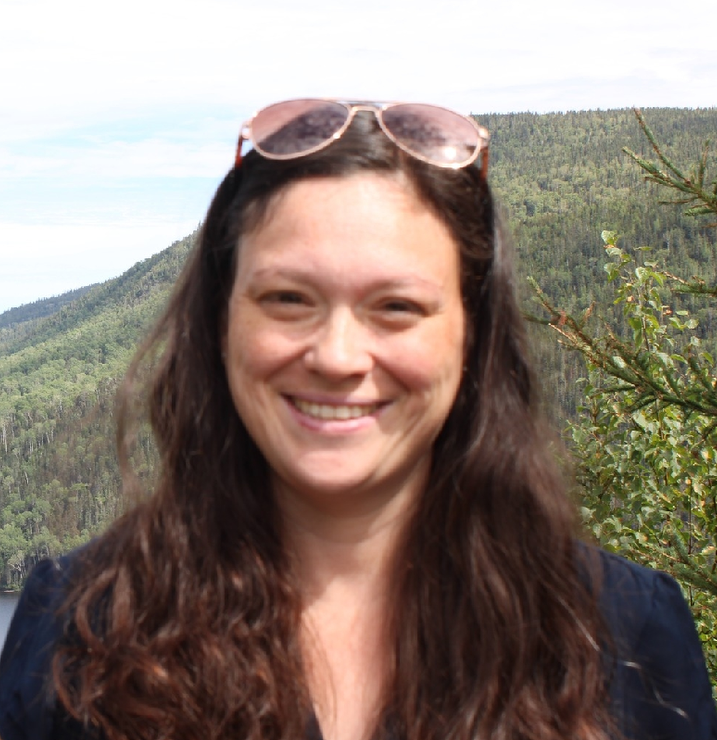 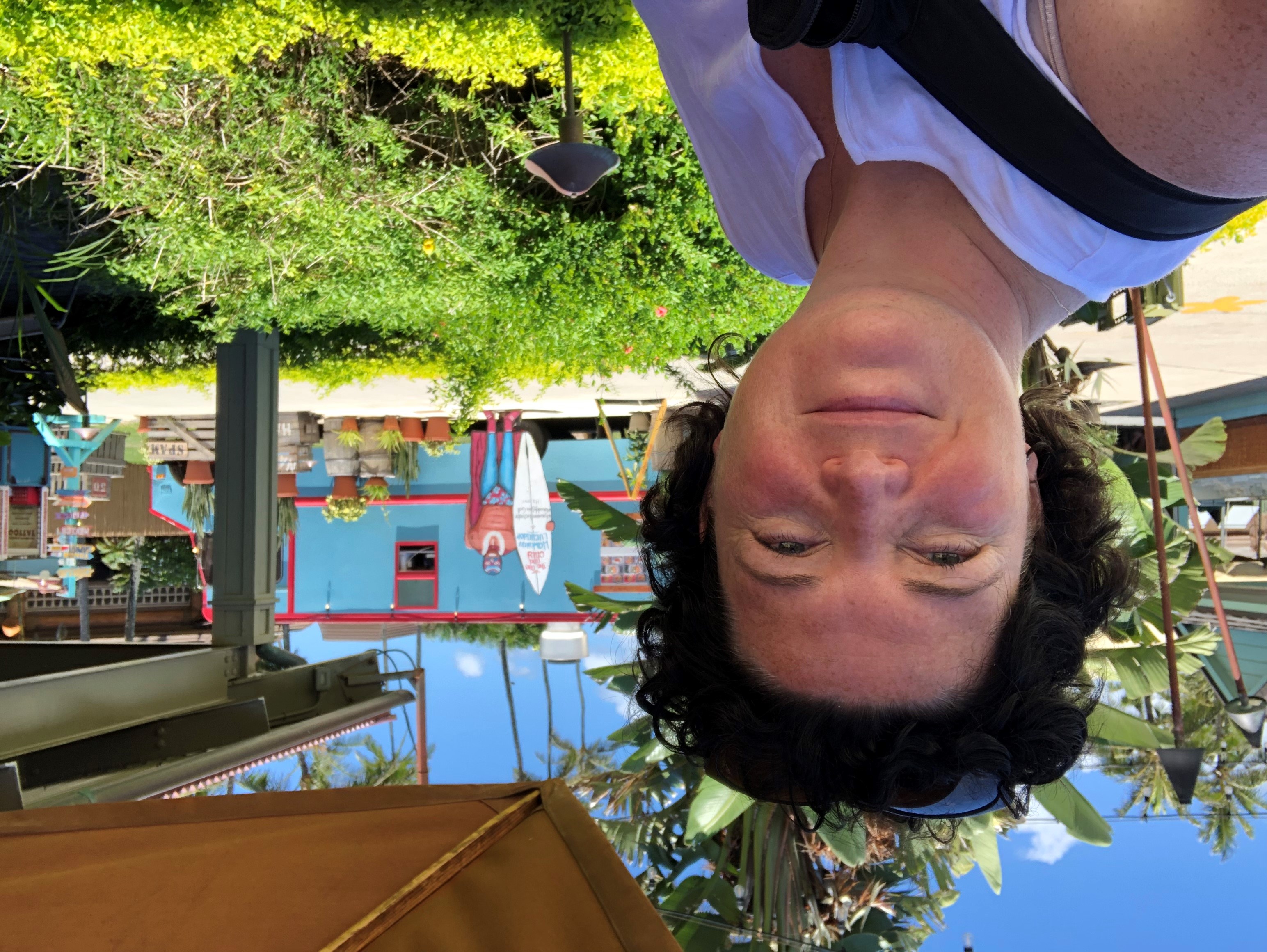 31/32
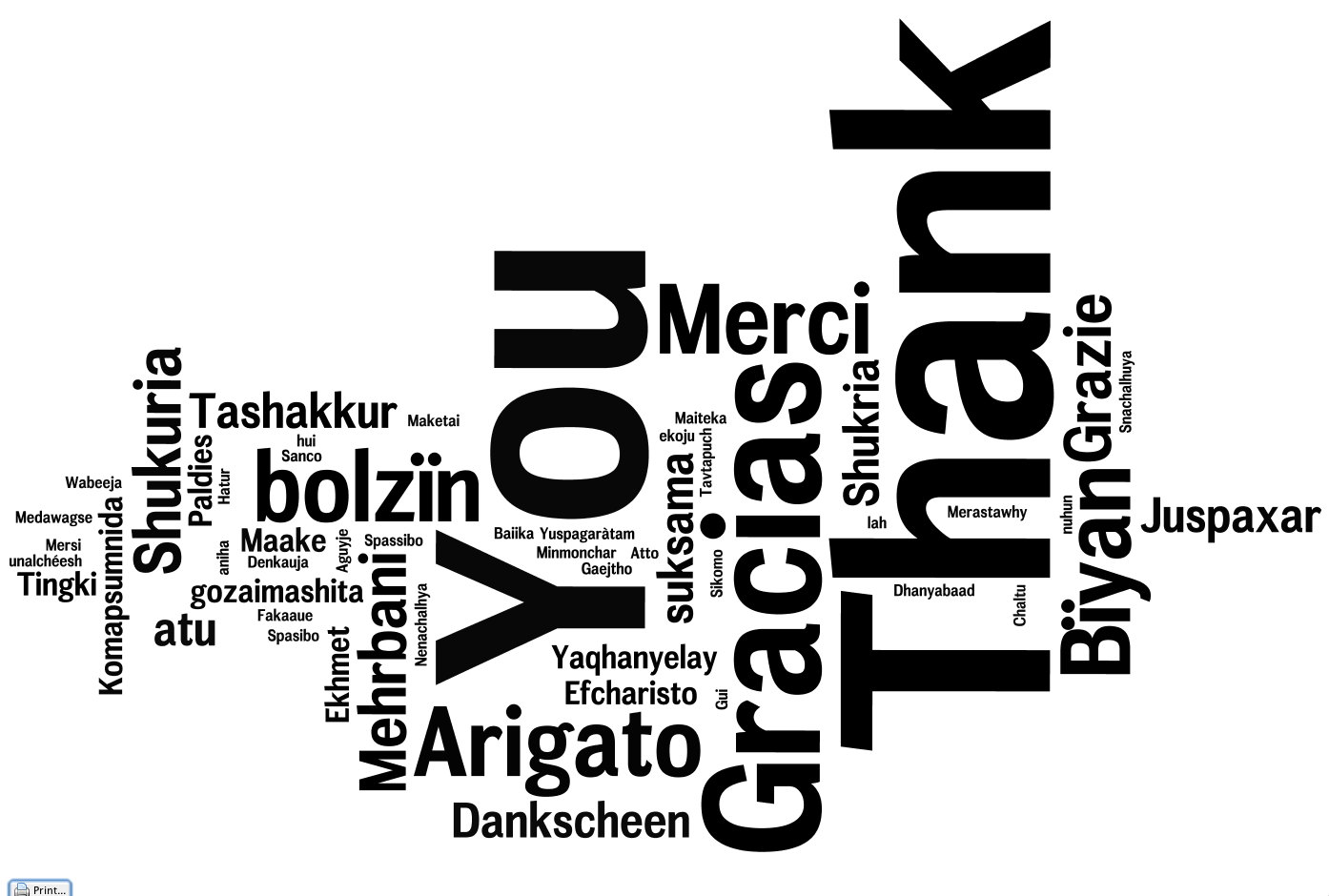 Merci de votre attention!
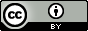 universal thank you note par woodleywonderworks
32/32